Genomic meta-analysis in combining expression profiles
Outline
Introduction
Two review papers
Quality control (MetaQC)
Meta-analysis for detecting differentially expressed genes (MetaDE)
Meta-analysis for detecting pathways (MetaPath)
1. Introduction
Image analysis
Preprocessing
(Normalization, filtering, 
MV imputation)
Data visualization
Gene enrichment 
analysis
Regulatory network
Identify differentially 
expressed genes
Clustering
Classification
Statistical Issues in Microarray Analysis
Experimental design
Integrative analysis & 
meta-analysis
Meta-analysis and integrative analysis
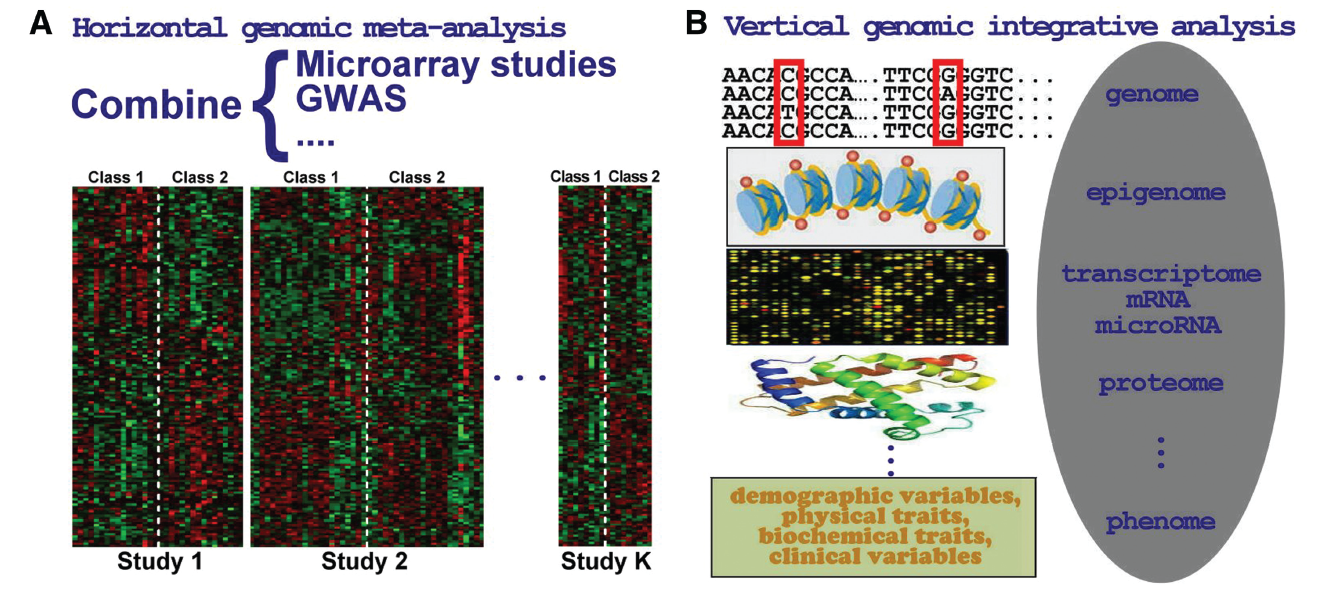 Meta-analysis and integrative analysis
Horizontal genomic meta-analysis: Combine multiple relevant studies (e.g. microarray or GWAS) to increase statistical power.
Vertical genomic integrative analysis: Integrate multiple studies that measure multiple dimension of genetic information of the same cohort (e.g. transcription, genotyping, copy number variation, methylation, miRNA etc).
Genomic meta-analysis
In this lecture, we’ll more focus on microarray meta-analysis but the principles applies to GWAS as well.
In statistics, a “meta-analysis” combines the results of several studies that address a set of related research hypotheses.
In the literature, many microarray meta-analysis have been done. Advantages include:
Increase statistical power
Provide robust and accurate 
	validation across studies
The result can guide future experiments.
Many methods in microarray meta-analysis can be extended for genomic integrative analysis.
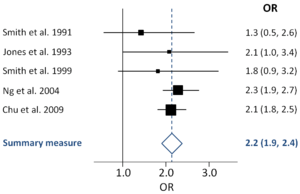 Motivation
Microarray has become a common tool in biological investigation. Related high-throughput technologies (SNP array, ChIP-chip, next-generation sequencing) are also getting popular.
As many data sets are publicly available, information integration of multiple studies becomes important.
Microarray databases
Primary database
Gene Expression Omnibus (GEO) in NCBI
ArrayExpress in EBI
Stanford Microarray database
caArray at NCI

Secondary database
GEO Profiles (extension from GEO)
Gene Expression Atlas (extension from ArrayExpress)
Genevestigator database
Oncomine
Motivation and background
Data considered:
1. Motivation and background
Assume
K homogeneous studies are considered for information integration. (inclusion/exclusion criteria)
Genes are matched across all studies with no missing value. (gene matching across studies)
For each study, samples of two groups ( eg. normal vs tumor) are available. 

Q: how meta-analysis can help to enhance biomarker detection?
Steps for genomic meta-analysis
Identify biological objectives
Data sets available; inclusion/exclusion criteria
Biological questions to be answered
(Biomarker detection in two groups of samples)
Set up of statistical framework
Choice of methods
2. Two review papers
Two review papers
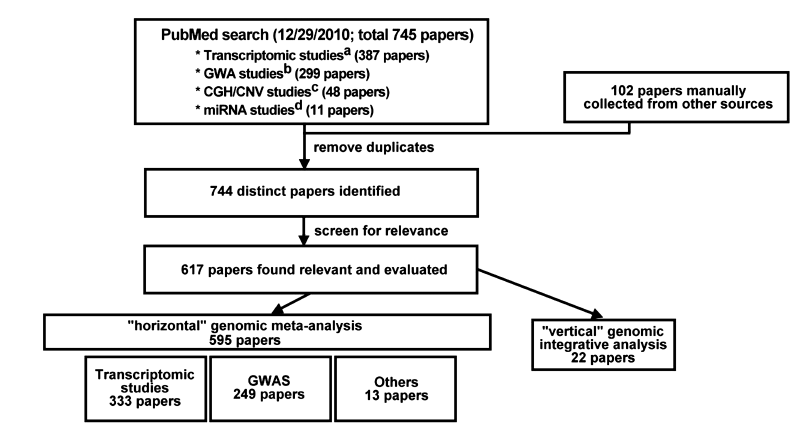 George C. Tseng*, Debashis Ghosh and Eleanor Feingold. (2012) Comprehensive literature review and statistical considerations for microarray meta-analysis. Nucleic Acids Research. accepted.  
Ferdouse Begum, Debashis Ghosh, George C. Tseng*, Eleanor Feingold. (2012) Comprehensive literature review and statistical considerations for GWAS meta-analysis. Nucleic Acids Research. accepted.
Summary of microarray meta-analysis
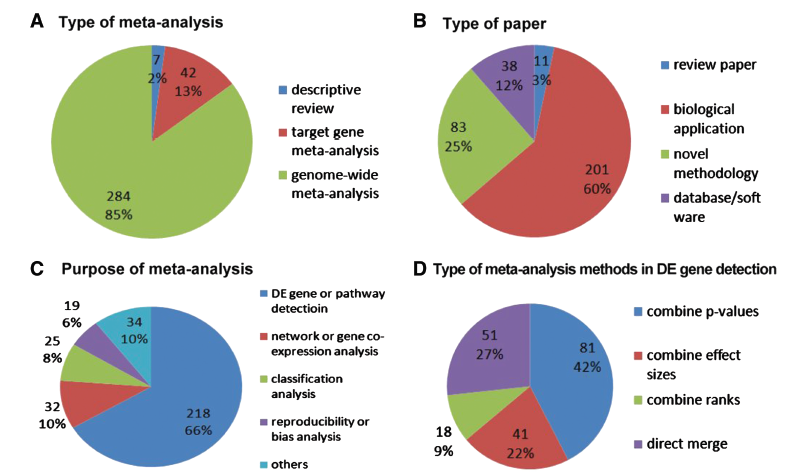 Summary of GWAS meta-analysis
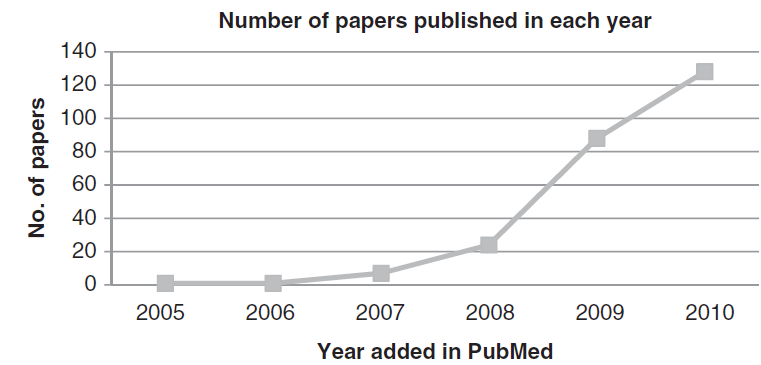 Summary of GWAS meta-analysis
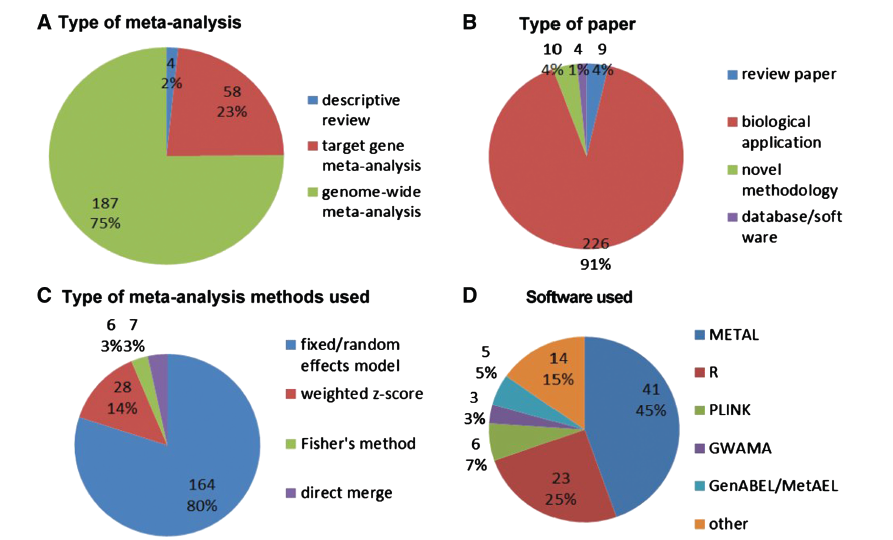 3. Quality control (MetaQC)
MetaQC
Quality control analysis to determine inclusion/exclusion criteria for microarray meta-analysis

Dongwan D. Kang, Etienne Sibille, Naftali Kaminski, and George C. Tseng*. (2012) MetaQC: Objective Quality Control and Inclusion/Exclusion Criteria for Genomic Meta-Analysis. Nucleic Acids Research. 40(2):e15.
Inclusion/exclusion criteria
Examples of inclusion/exclusion criteria in the literature:
Collect whatever microarray data sets available to combine
Go to GEO to retrieve all relevant studies in Affymetrix U133
At least four samples in each class label
…

Problem: ad hoc criteria and “expert” opinion
Aim: Is it possible to develop a quantitative quality assessment to perform inclusion/exclusion of the microarray studies?
Six quality control (QC) measures
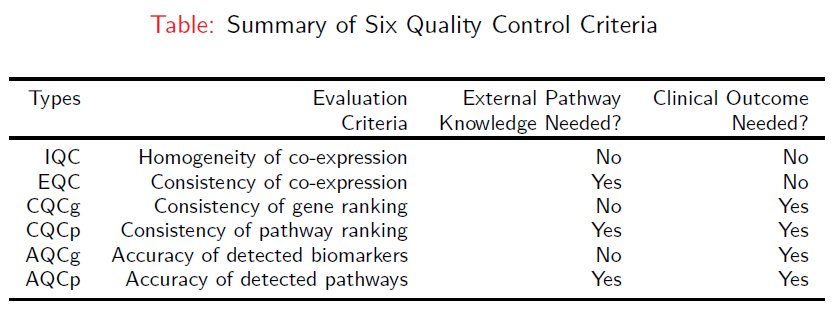 Each QC measure is defined as minus log-transformed p-values from formal hypothesis testing.
Four example tested
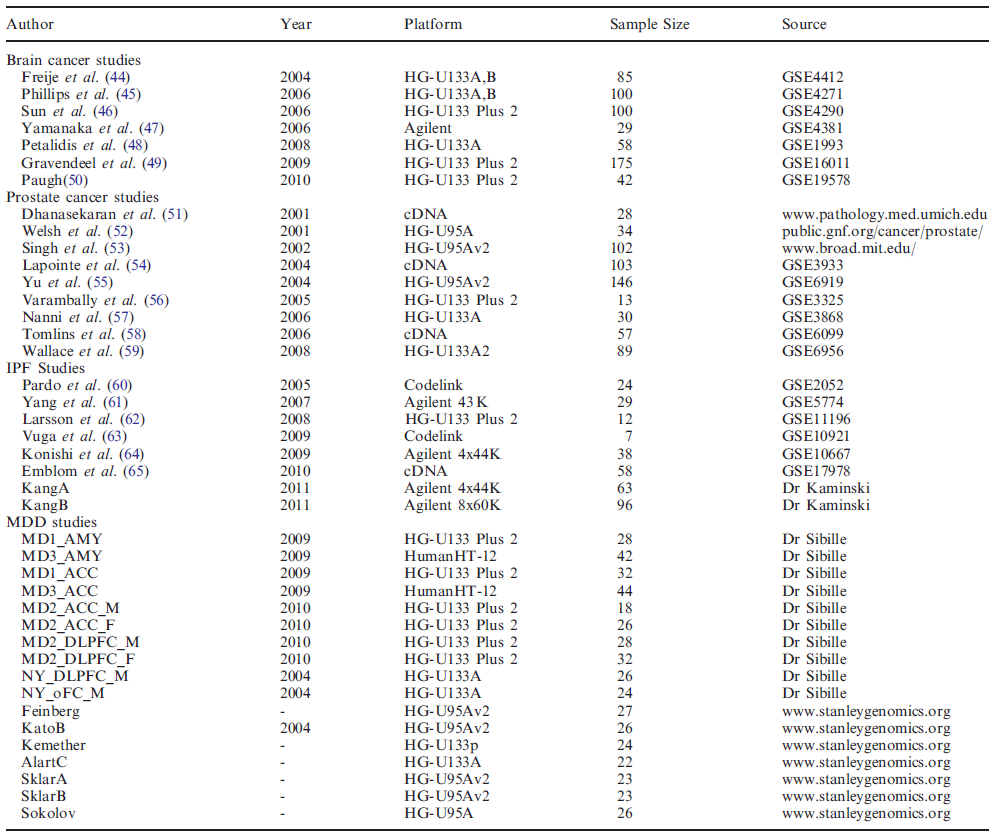 Brain cancer example
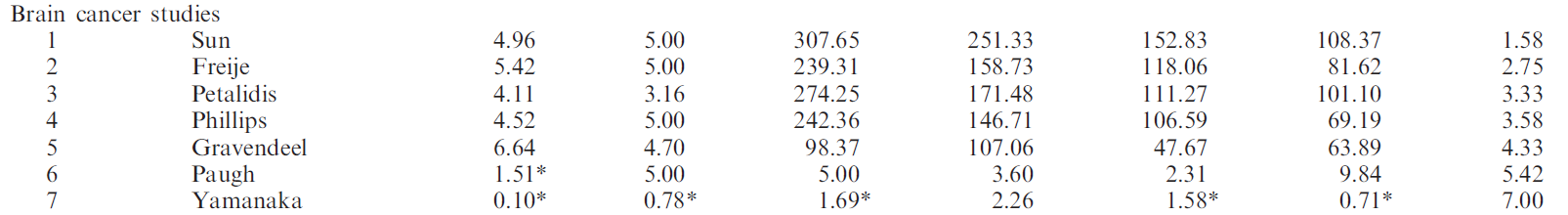 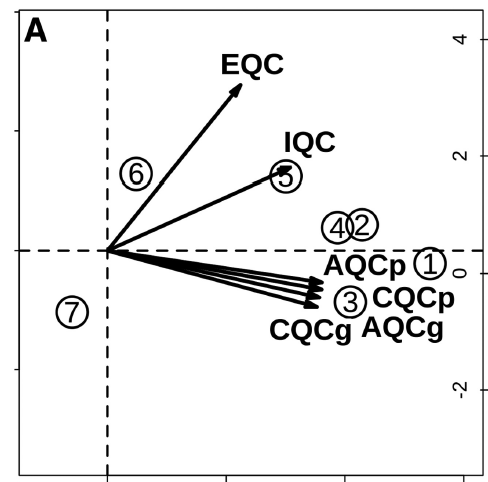 Paugh and Yamanaka have lower quality and will be excluded from meta-analysis.

These two studies have small sample sizes.
4. Meta-analysis for detecting differentially expressed genes (MetaDE)
example
prostate cancer data
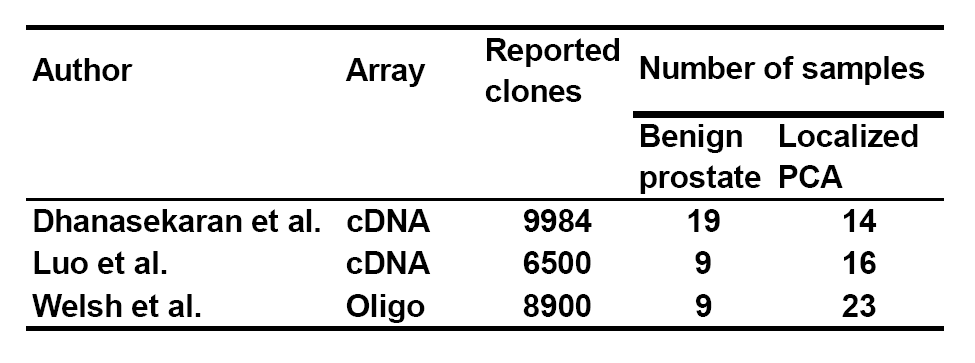 Each study contains small number of samples. Makes sense to perform meta-analysis.
Key issues in microarray meta-analysis
(Ramasamy et al., PLoS Medicine 2008)
(1) Identify suitable microarray studies; 
(2) Extract the data from studies;
(3) Prepare the individual datasets; 
(4) Annotate the individual datasets; 
(5) Resolve the many-to-many relationship between probes and genes; 
(6) Combine the study-specific estimates;
(7) Analyze, present, and interpret results.
Goal of meta-analysis
Goal of meta-analysis:
What kind of biomarkers is of interest:
Biomarkers statistically significant and consistent in all (or majority) of the studies.
Biomarkers statistically significant in one or more studies.
Two hypothesis setting
Detect genes consistently DE in all studies 
(similar to union-intersection test; IUT)
Detect genes DE in at least one of the K studies
(intersection-union test; UIT)
Two popular methods
Example: p-values of four studies=(0.5, 0.06, 0.07, 0.1)
Fisher’s method




maxP
Two hypothesis setting
HSA type of DE genes are usually more desirable and can quickly narrow down gene targets. 
But genomic studies combined are usually not as consistent as hoped. HSA type of analysis can only detect small number of genes.
Heterogeneity between studies can exist by nature (e.g. Five different tissues are studied in each study).
Meta-analysis
Four category of microarray meta-analysis methods:
Combine p-values
Fisher, Stouffer, minP, maxP, adaptively weighted (AW) Fisher, rth ordered p-value (rOP), vote counting
Combine effect sizes
Random effects model, fixed effects model, Bayesian methods
Combine ranks
Rank sum, rank product, rank aggregation
Direct merging
Directly merge studies for analysis, various normalization methods (DWD, XPN …)
Meta-dE
Illustrative examples
Fisher: Detects gene A-C. Cannot distinguish between gene A & B.
AW (adaptively weighted): Detects gene A-C. Gives indicator of which studies are DE .

maxP: Detects gene A and D. but miss gene C.
rOP (rth ordered p-value): Detects gene A, C and D. Provides more robustness.
Other methods
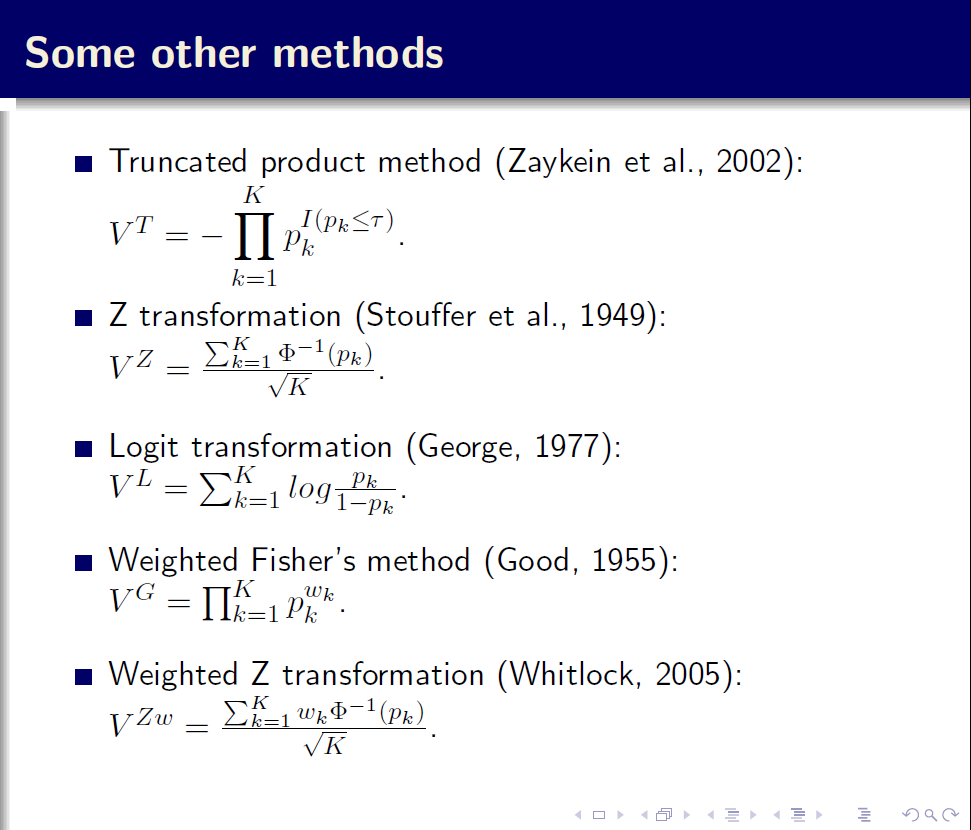 minP: 
Adaptively weighted Fisher (Li & Tseng 2011)
Adaptively-weighted (AW) statistic
Basic idea of adaptively-weighted method
Gene 2
=> T=0.001
What weight combination gives the best statistical significance?
Given the best-weight, what is the null distribution and how to estimat FDR?
adaptively-weighted statistic
Method: What weight combination gives the best statistical significance?

Rationale:
In a traditional epidemiological study or a medical study, best-weight is severely biased to the signal we try to prove (a bad approach).

But in detecting DE genes in microarray study, it makes great biological sense. Some pathways may be altered only in some of the studies due to heterogeneous sample collection and experimental operations in different studies. It becomes very useful when combining many data sets.
adaptively-weighted statistic
From now on, we refer to Fisher’s method as equal-weight method (EW):


Our proposed adaptively-weighted method is:



In both cases, we avoid parametric assumption. Instead, we pursue “permutation test” to control FDR.
adaptively-weighted statistic
I. Evaluate study-specific p-values by permutation:
adaptively-weighted statistic
II. Calculate AW statistic:
adaptively-weighted statistic
Note: The searching space of w needs to specify. In the following we only search wk={0,1}.

For example, if the pvalues of four studies are (0.03, 0.05, 0.51, 0.45),  the above algorithm will select w=(1,1,0,0).
adaptively-weighted statistic
III. Assess q-values of AW statistic:
adaptively-weighted statistic
Advantage of our proposed method:
Inference is done through permutation analysis.  No parametric assumption.
Instead of equal weight in Fisher’s method, our method pursues best weight of study contributions based on data. 
The AW weights provides natural categorization of biomarkers for further biological investigation.
Fisher vs AW
Fisher’s method
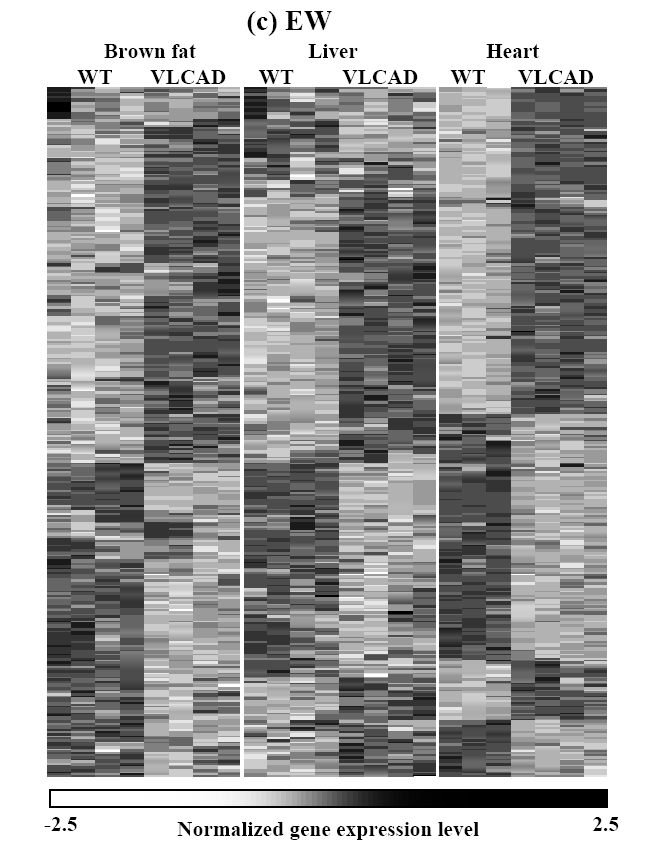 Biomarkers detected by Fisher’s method (EW) and ordered by hierarchical clustering.
Genes are DE in one or more studies but no indication of which ones.
Fisher vs AW
Adaptively weighted (AW)
Biomarkers detected by AW method and ordered by hierarchical clustering.

The optimal weights provide natural categorization and interpretation of biomarkers.
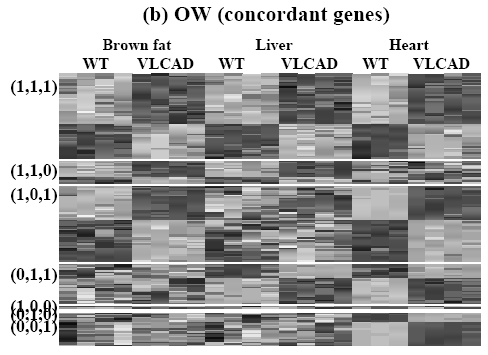 Vote counting method
Compute statistical significance of differential expression (p-value) in each study.
For each gene, count the number of studies that have p-value smaller than a pre-defined threshold (e.g. 0.05).
Genes with vote count more than a pre-defined threshold (e.g. 5 out of 10 total studies) are considered as significant biomarkers.
Drawback of vote counting method
It is possible to assess statistical significance of vote counting method by permutation test.
This method is widely used in biological literature due to its simplicity.
But vote counting has been criticized in conventional meta-analysis and is an unfavorable approach.
A gene with weak signal in all studies is interesting but won’t be detected by vote counting 
	e.g. p-values= (0.1, 0.15, 0.07, 0.12).
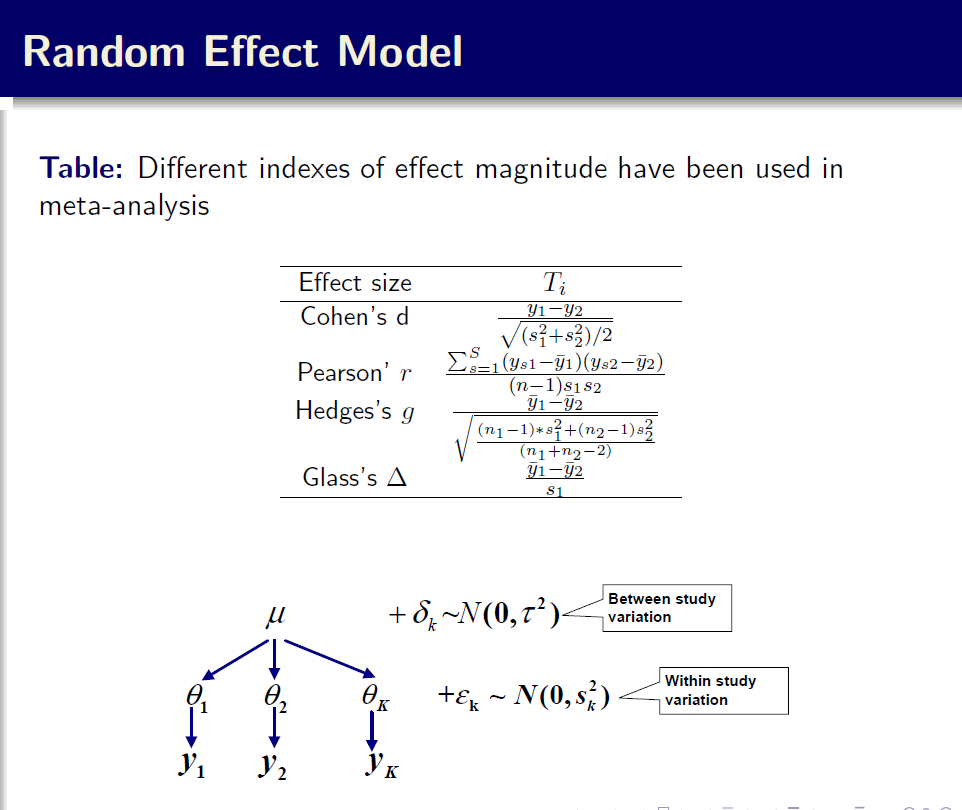 REM vs FEM
Forest plot
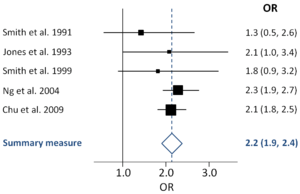 Summary
Theoretically, meta-analysis provides improved statistical power by combining multiple studies with small sample size.
Different studies are performed by different platforms/protocol in different labs. Different patient cohorts are used.
Be aware of assumptions behind different methods and the final biological goal.
5. Meta-analysis for detecting pathways (MetaPath)

Kui Shen and George C Tseng*. (2010) Meta-analysis for pathway enrichment analysis when combining multiple microarray studies. Bioinformatics. 26:1316-1323.
Diagram for enrichment analysis
MAPE_G
Procedures of MAPE_G
I. For a given study k, compute p-values of differential expression:
. Compute the t-statistic, tgk, of gene g in study k, where 1 ≤ g ≤ G, 1 ≤ k ≤ K.
. Permute group labels in each study B times, and calculate the permuted statistics,      , where 1 ≤ b ≤ B.
. Estimate the p-value of tgk as                                              
and p-value of  as 

II. Meta-analysis:
. The maximum p-value statistic (maxP) ,                                , is applied for the meta analysis. Similarly,                           . 
. Estimate the p-value of maxP statistics as                                             . 

III. Enrichment analysis: 
. Given a pathway p, compute vp, the KS statistic for gene set enrichment based on p(ug).
. Permute gene labels B times, and calculate the permuted statistics,        , 1 ≤b≤B.
. Estimate p-value of pathway p as  
and similarly calculate                                              .
. Estimate q-value of pathway p as  ,
MAPE_P
Procedures of MAPE_P
         I. Pathway enrichment analysis: 
. For each study k, Calculate       , the p-value of gene g, by Student t-test, 1≤g≤G.
. Given a pathway p, compute the KS statistic vpk that compares the p-values (p(tgk)) inside and outside the pathway. 
. Permute gene labels B times, and calculate the permuted statistics,      , 1 ≤ b ≤ B.
. Estimate the p-value of KS statistic in pathway p and study k as 
 and similarly calculate                                  .
         II. Meta-analysis: 
. The maximum p-value statistic (maxP) is applied for meta-analysis:  
and                                          .
. Estimate p-value of wp as                             . 
Similarly                              .
. Estimate q-value as
Why two procedures?
Why two procedures?
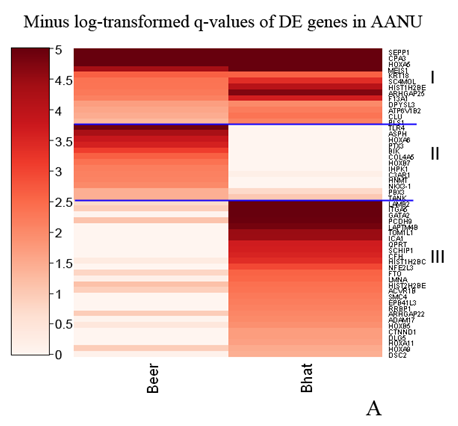 Why two procedures?
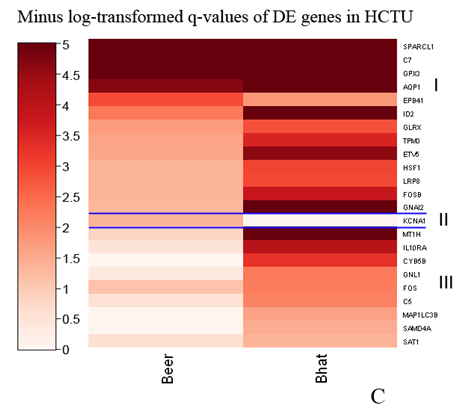 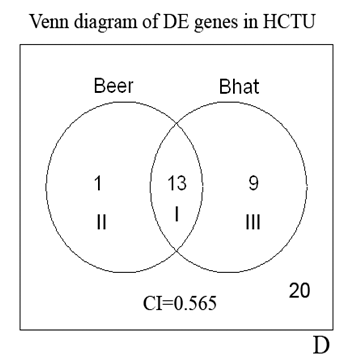 MAPE results
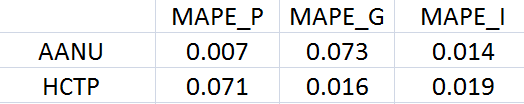 Combine MAPE_G and MAPE_P
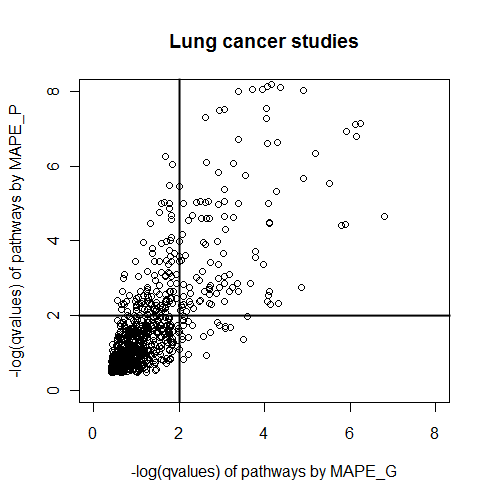 MAPE_G and MAPE_P have complementary strengths. We are interested in pathways identified by both methods.
The procedure of MAPE_I
Procedures of MAPE_I
. Let                                             and  

from Procedures in MAPE_G and MAPE_P. 


. Estimate the p-value as                                                              . 


. Estimate q-value as                                                                                    .

                                                are enriched pathways identified by MAPE_I.
Scenario 1 (different degrees of effect sizes)
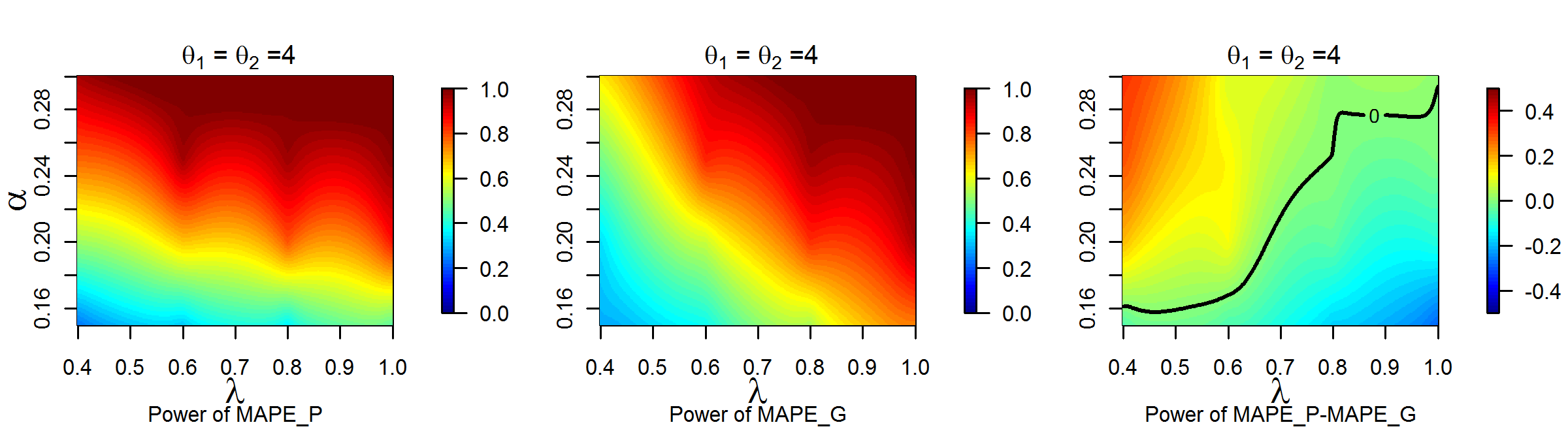 MAPE_G has better power in large  or small α.
Scenario 1 (different degrees of effect sizes)
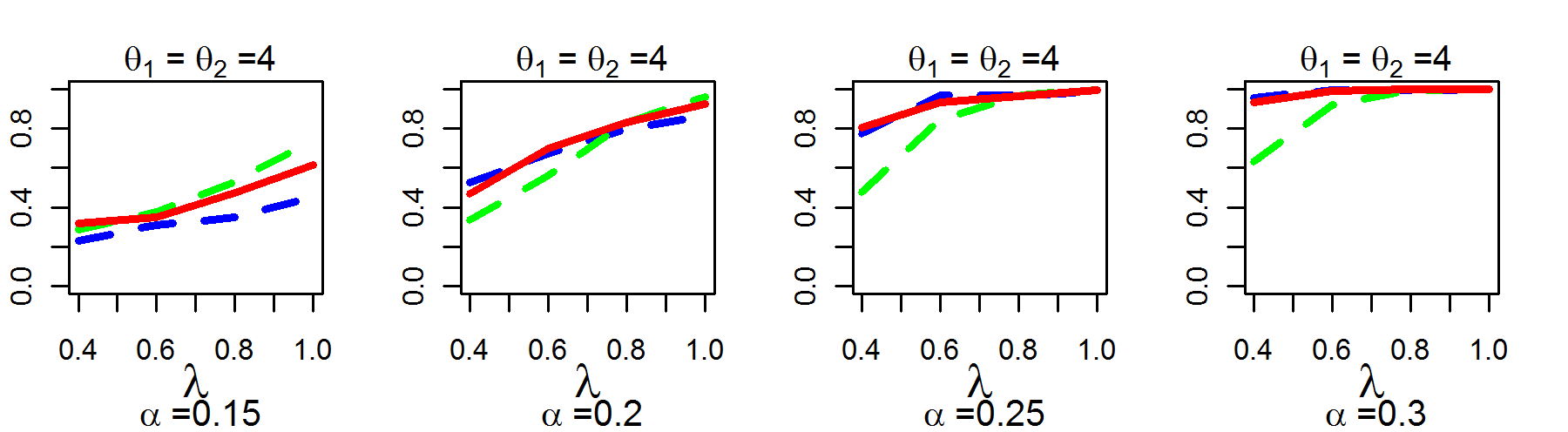 Red line: power of MAPE_I
Blue line: power of MAPE_P
Green line: power of MAPE_G
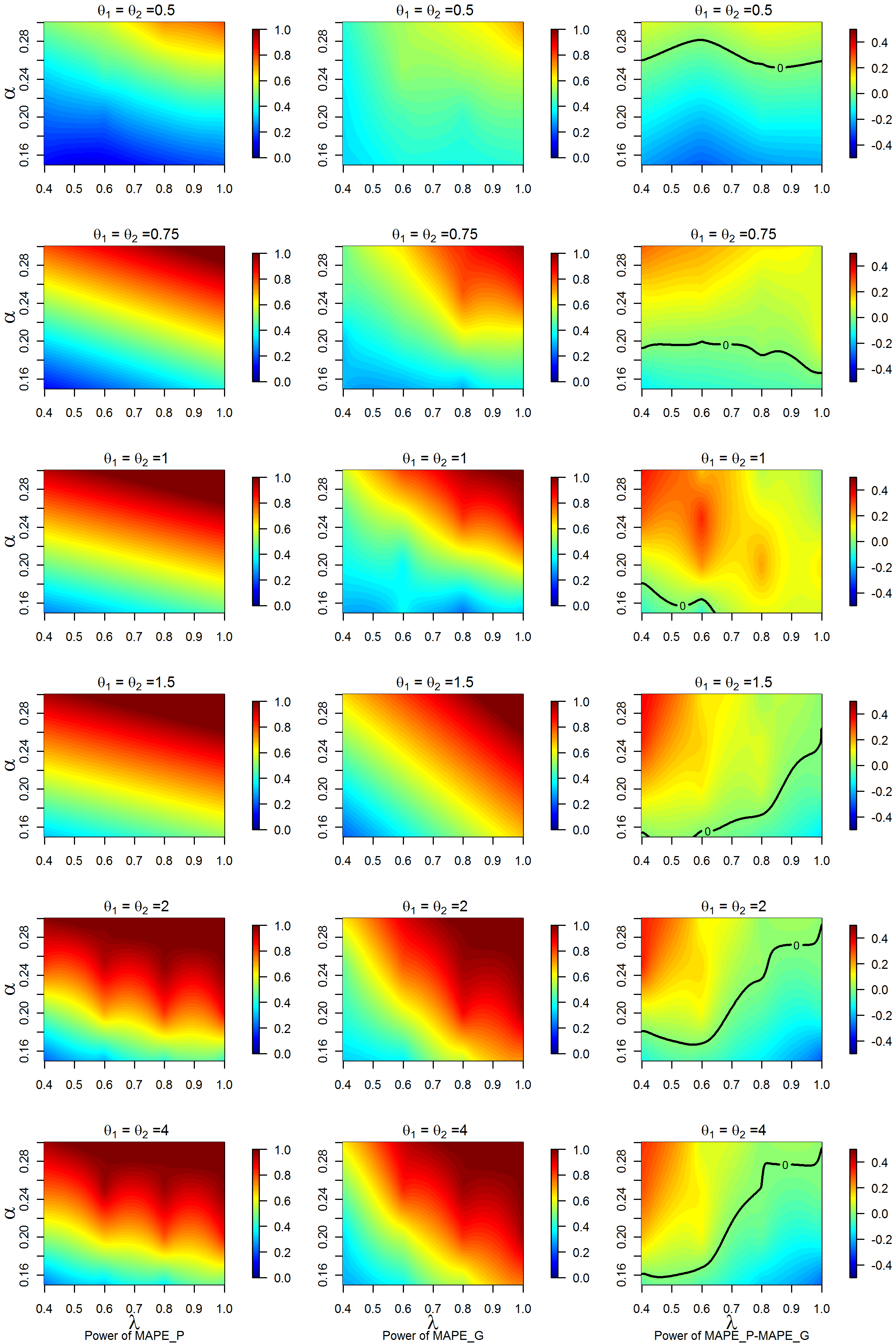 Scenario 1 (different degrees of effect sizes)

1. When  is low (0.5≤θ1 = θ2≤1), MAPE_G is more powerful than MAPE_P particularly when the pathway enrichment strength  is not high.



2. When  is large (1.5≤θ1 = θ2≤4), MAPE_G is more powerful than MAPE_P when the array coverage rate  (0.7≤≤1) is high and the pathway enrichment strength  is low (0.15≤≤0.2). 

3. It shows complementary advantages of MAPE_G vs. MAPE_P.
=0.5
=0.75
=1
=1.5
=2
=4
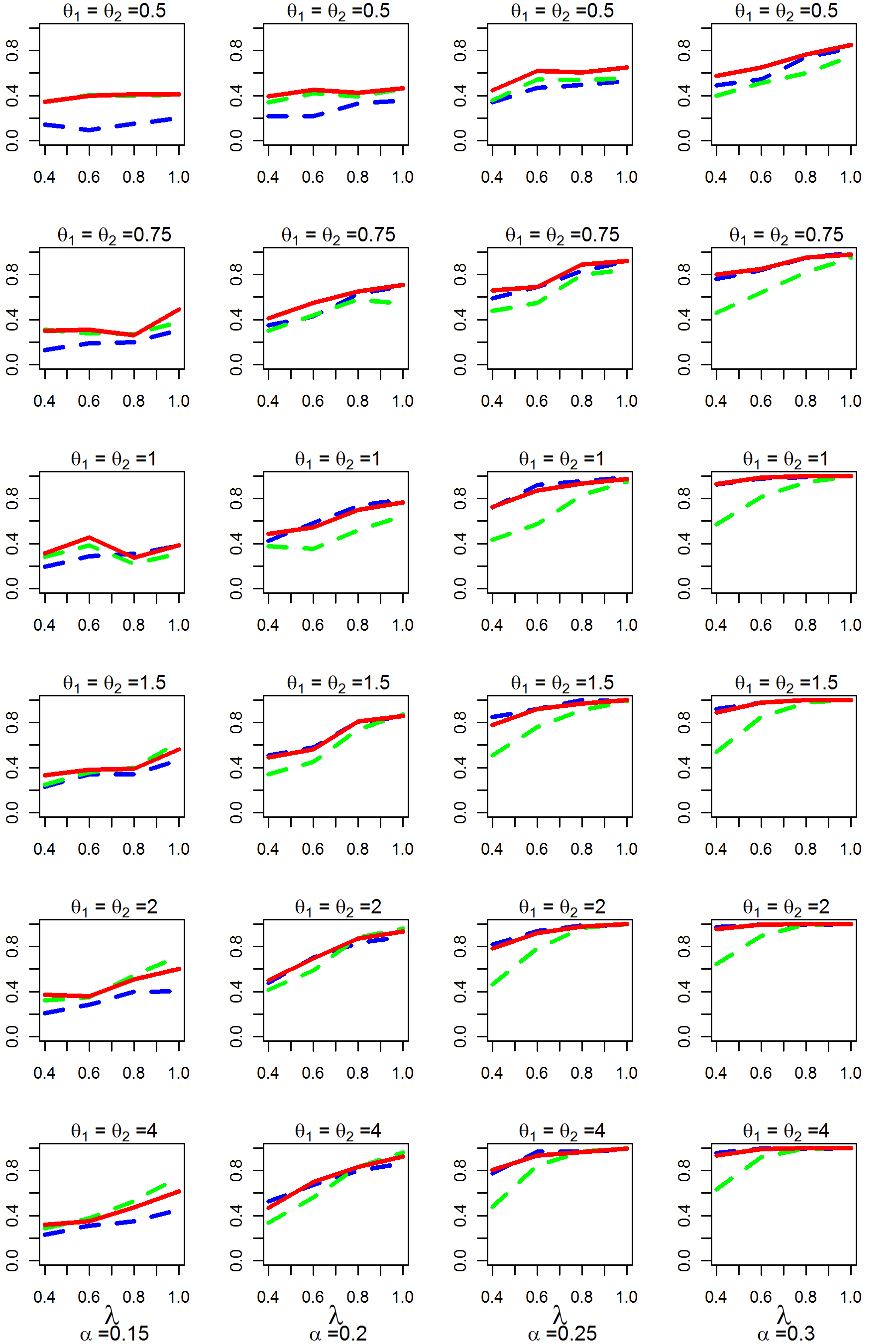 =0.5
Scenario 1 (different degrees of effect sizes) 

MAPE_I (red) always has near the best statistical power among MAPE_G and MAPE_P, thus a good hybrid method to integrate complementary advantages of the two.
=0.75
=1
=1.5
=2
=4
Summary
MAPE_P and MAPE_G have complementary advantages depending on data structure.
The hybrid form MAPE_I integrates advantages of both approaches is usually recommended.
Our “MetaPath” package in R provides convenient routines to use in applications.